CURRENT METHODOLOGY FOR THE  ALLOCATION OF INCOME AND EXPENDITURE BY UNION APPLIED IN THE PROPOSED PROGRAM AND BUDGET 2016/17
Briefing to all 
Member States
Geneva
October 2, 2015
Limited to explaining and clarifying the allocation of income and expenditure to Unions as contained in the proposed 16/17 Program and Budget

Does not include:
Assessing or evaluating the current methodology or its results
Identifying or discussing alternatives
WIPO’s Program and Budget
3
WIPO UNIONS
Lisbon Union
Hague Union
Madrid Union
Contribution- financed (CF)
Unions
PCT Union
ALLOCATION OF INCOME
Hague fees 
Publications
Arbitration
Investment revenue
Miscellaneous
Madrid fees 
Publications
Arbitration 
Investment revenue
Miscellaneous
Lisbon fees
Publications
Arbitration
Investment revenue
Miscellaneous
PCT fees 
Publications
Arbitration 
Investment revenue
Miscellaneous
Member States Contributions 
Publications
Arbitration 
Investment revenue
Miscellaneous
INCOME ALLOCATION KEYS
*
INCOME ALLOCATION KEYS (Cont.)
*
BREAKDOWN OF ESTIMATED TOTAL INCOME 2016/17
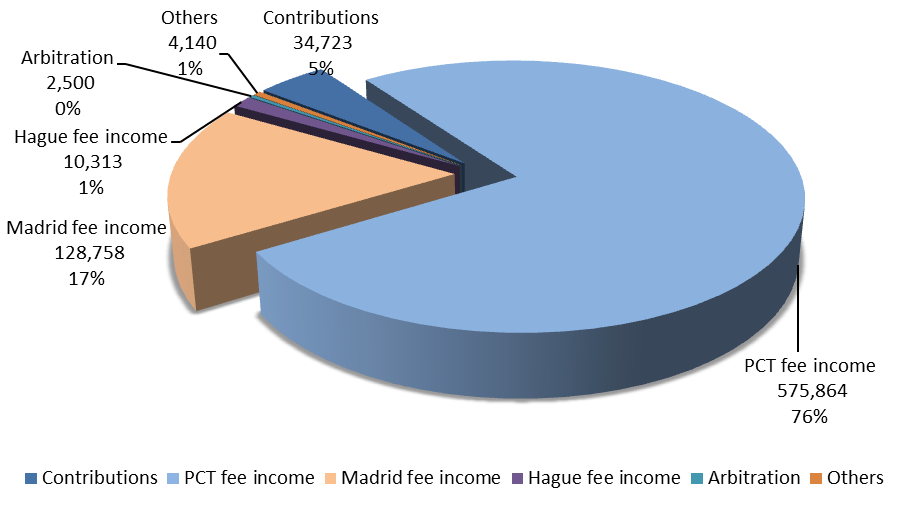 Lisbon Union
Hague Union
Madrid Union
Contribution- financed (CF)
Unions
PCT Union
IPSAS adjustments to expenditure
ALLOCATION OF EXPENDITURE
Direct Union
Direct Admin
Indirect Union
Indirect Admin
Direct Union
Direct Admin
Indirect Union
Indirect Admin
Direct Union
Direct Admin
Indirect Union
Indirect Admin
Direct Union
Direct Admin
Indirect Union
Indirect Admin
Direct Union
Direct Admin
Indirect Union
Indirect Admin
EXPENDITURE ALLOCATION CONSIDERATIONS
ALLOCATION OF DIRECT UNION EXPENDITURE
SHARE OF DIRECT UNION EXPENDITURE OF TOTAL ESTIMATED EXPENDITURE IN 2016/17
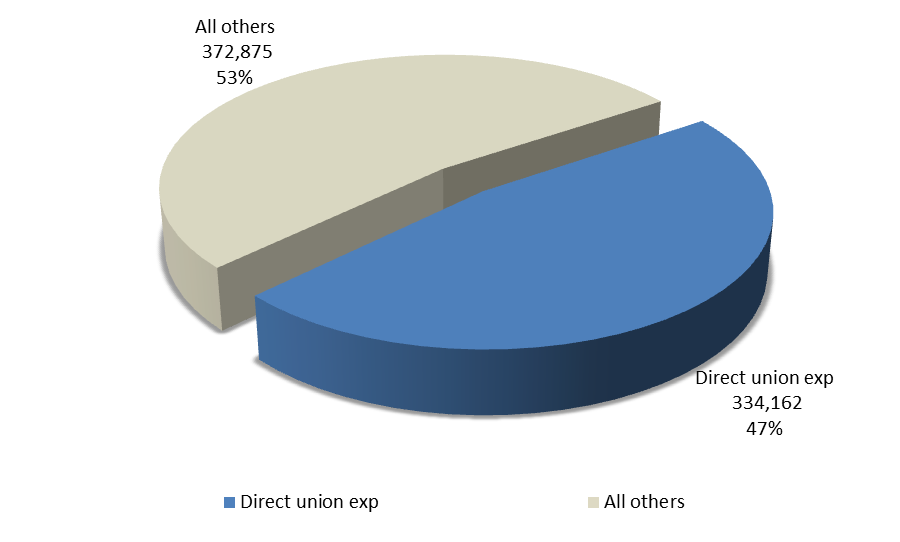 EXPENDITURE ALLOCATION CONSIDERATIONS
ALLOCATION OF  DIRECT ADMINISTRATIVE EXPENDITURE
Total headcount of all Programs
Total Admin Exp
Total headcount of all Programs excl.SG IX
Direct Admin Expenditure allocated to Unions based on relative headcount
74% in16/17
Total headcount of direct Union related Programs
Directly attributed to the Unions (ICC&Finance)
ALLOCATION OF DIRECT ADMINISTRATIVE EXPENDITURE
*%-ages are rounded for the purposes of the presentation
SHARE OF DIRECT ADMINITRATIVE EXPENDITURE OF TOTAL ESTIMATED EXPENDITURE IN 2016/17
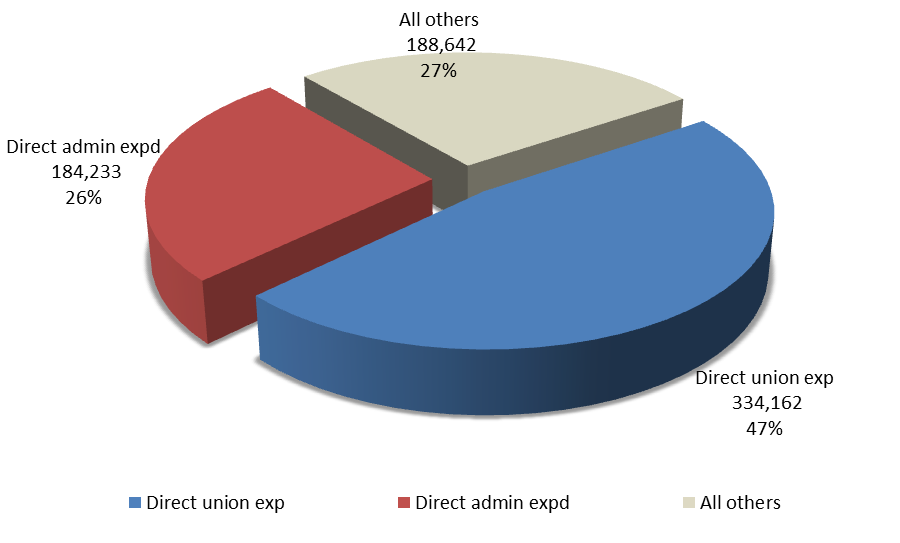 EXPENDITURE ALLOCATION CONSIDERATIONS
CAPACITY TO PAY
STEP 1

UNION
RESERVES & WCF
STEP 2
UNION
INCOME
Beginning reserve balance
IPSAS adjustments
Surplus
Remaining reserve 
appropriations
Income after IPSAS adjustments
EXPENDITURE
Union Direct Admin

Union Direct exp
Remaining reserve balance
Reserve target level
If available reserve balance is above the target level then Step 2
If surplus, then Union has capacity to pay
ALLOCATION OF INDIRECT UNION EXPENDITURE IN 16/17
*%-ages are rounded for the purposes of the presentation
SHARE OF INDIRECT UNION EXPENDITURE OF TOTAL ESIMATED EXPENDITURE IN 2016/17
Covered 89.5% by the PCT Union, 8.7% by the Madrid Union and 1.8% by the CF-Unions
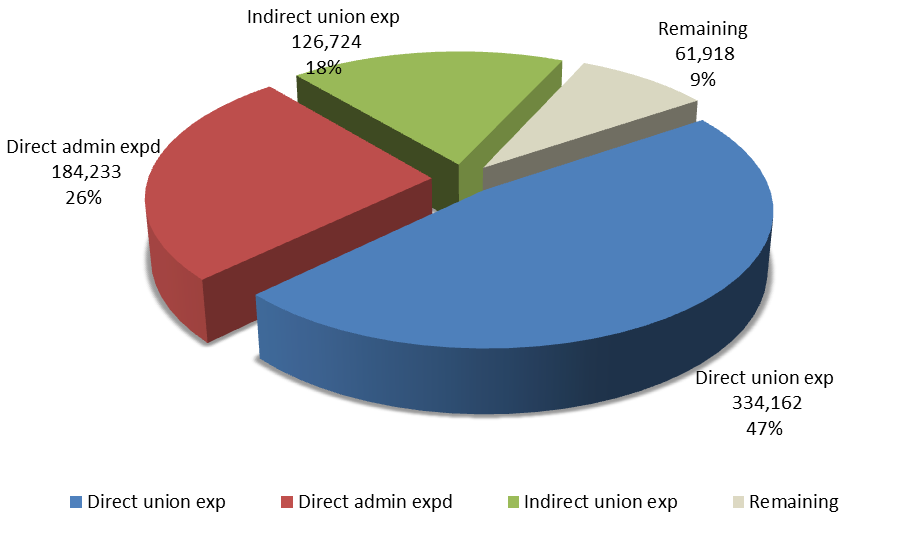 EXPENDITURE ALLOCATION CONSIDERATIONS
ALLOCATION OF INDIRECT ADMIN EXPENDITURE
*%-ages are rounded for the purposes of the presentation
SHARE OF INDIRECT ADMINITRATIVE EXPENDITURE OF TOTAL ESTIMATED EXPENDITURE IN 2016/17
Covered 89.5% by the PCT Union, 8.7% by the Madrid Union and 1.8% by the CF-Unions
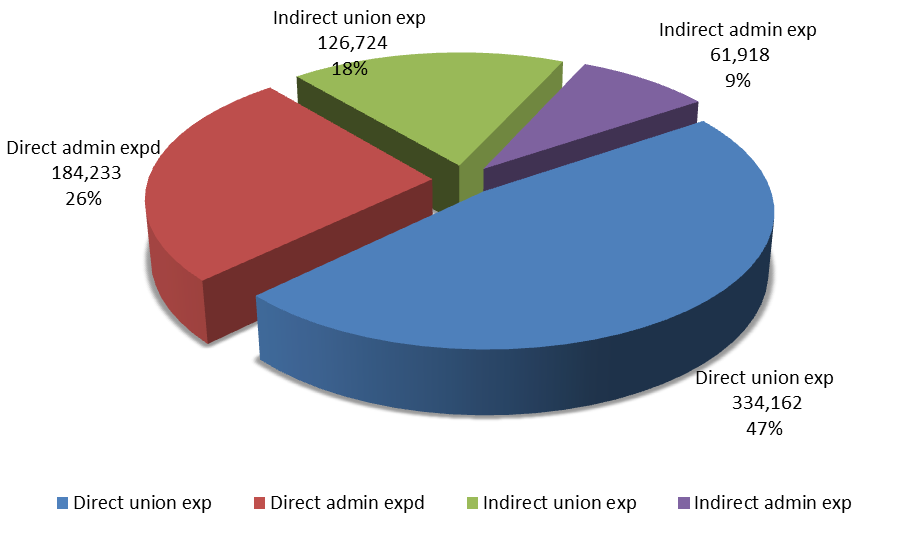 THANK YOU